Medicine and health: Myocardial Infarction
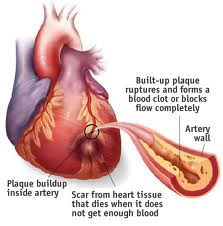 (Google.com 2014)
Introduction
Myocardial infarction is a medical term used to describe a heart attack. The condition occurs when there is inadequate blood supply to the heart and all the compensatory mechanisms to resolve this dysfunction have been exhausted(Zafari, 2014). In this presentation focus will be placed on the clinical signs and symptoms linking them to its associating pathophysiology.
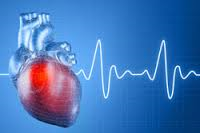 (Google.com 2014)
Causes
Myocardial infarction is caused by numerous changes occurring in the human body some being predisposed by external forces. They include:-
•	Life style (smoking, lack of exercise; highly 	saturated fat diet)
•	Diseases ( diabetes mellitus; high blood pressure;  	high cholesterol levels)
•	Hereditary (family history of ischemic heart 	disease) Stress (Zafari, 2014)
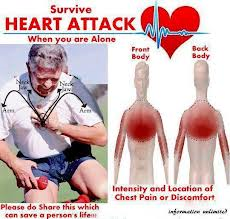 (Google.com 2014)
Signs and symptoms
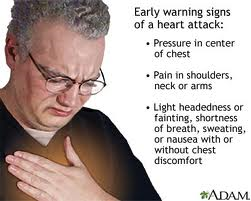 Scientists have described the onset of myocardial infarction to be gradual presenting with:-
•	Acute chest pain
•	Tightness of the chest
•	Pain often radiates to the left arm, but can be found in 	the 	lower jaw
•	Shortness of breath; profuse sweating; tachycardia, 	lightheaded ness and a feeling of impending death 
•	Hypotension  (Micheal, 2013)
(Google.com 2014)
Pathophysiology
Precise pathophysiological demonstrations include:-
•	Partial or total occlusion of an 	artery - clotting cascade ( 	responsible for pain and 	tightness of chest)
•	Atherosclerosis - plaque buildup 	in arteries from eating large 	amounted of unsaturated fats. This 		reflects as narrowing of artery 	lumen 
Impaired  blood circulation to the 	heart manifesting as 	diaphoresis 	and breathlessness
•	Malfunction of electrical impulses 	leading to tachycardia 	and sudden 	death(Michael, 2013)
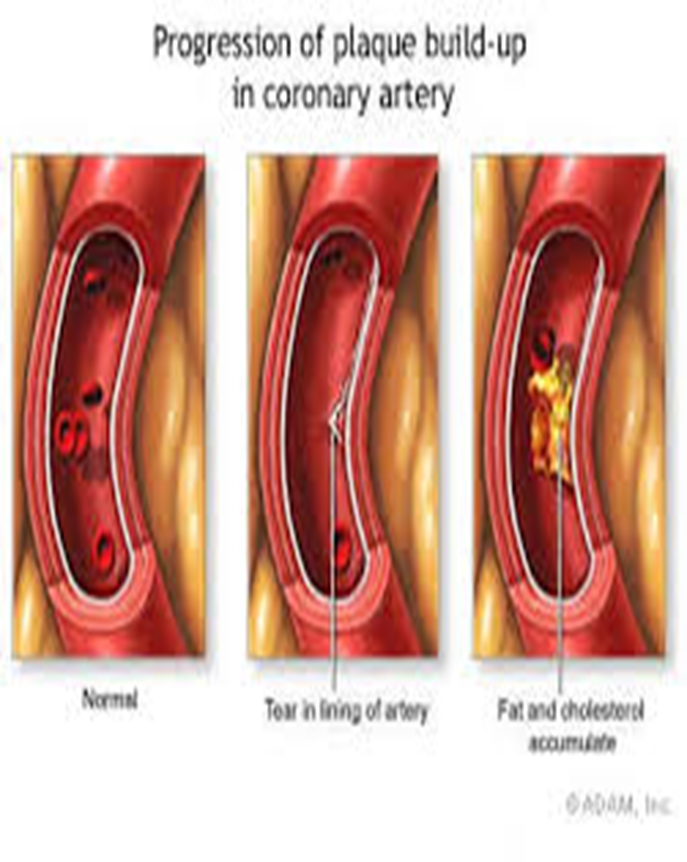 (Google.com 2014)
TREATMENT
This depends on the severity of symptoms and the pathology. They include:-
•	Administration of oxygen due to reduction in blood supply to the heart
•	Heart monitoring
•	Angioplasty to repair arterial damage causing occlusion
•	 Medication (Pradaxa and warfarin) (Zafari, 2014)
Conclusion
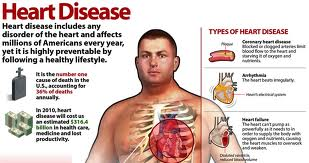 Some 1.5 million Americans have been diagnosed with myocardial infarction yearly. Currently heart disease including myocardial infarction is the leading cause of death in America. Research shows where event though there are improvements in the prognosis of myocardial infarction pateints in developed nations, it is still a leading cause of death (Zafari, 2014)
(Google.com 2014)
References
Michael A (2013) (PubMed Health). Heart Attack. Retrieved on 	June 11th, 2014 from 
      	http://www.ncbi.nlm.nih.gov/pubmedhealth/PMH0001246/

Goggle.com (2014). Images
  
Zafari, M. (2014). (Medscape) Myocardial infarction. Retrieved on 	June 	11th 2014 from 
            http://emedicine.medscape.com/article/155919-overview